ADEL
  FLOWER & PRODUCE
SHOW
  SAT 3rd September 2022
2.00 – 4.15 pm
Opening 2.30pm 
METHODIST  CHURCH  
HOLT  LANE,   LS16 7NX
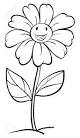 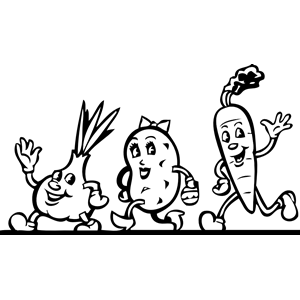 CAKE STALL 
with Home Made Cakes
COOKERY , ARTS & CRAFTS
FLOWERS & FLORAL ART
FRUIT & VEGETABLES
PHOTOGRAPHY
PLANT STALL
NON MEMBERS’ ENTRIES WELCOME 
FOR SCHEDULE & ENTRY FORM 
Visit the Adel Gardeners’ Club website 
www. adelhort.chessck.co.uk   
EMAIL adelhort@btinternet.com OR RING  07767 600 903